Прозвенел звонок, и в срок начинается урок.
Сегодня здесь закон  простой – учись и думай головой.
А если знаешь, не зевай, скорее руку поднимай.
Не получилось- не беда, друзья помогут нам всегда!
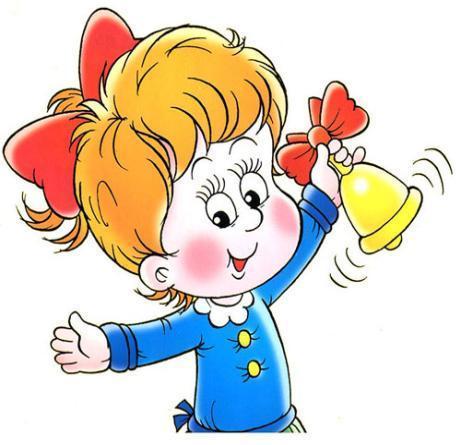 Исследовательская  станция 
«Кладовая солнца»
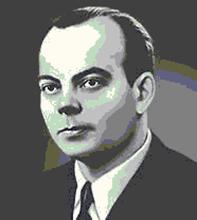 Французский писатель, 
автор книги «Маленький принц»
 Антуан де Сент  Экзюпери 
так сказал об этом веществе:
« У тебя нет ни вкуса, ни цвета, ни запаха, тебя невозможно описать, 
тобой наслаждаются, не ведая, что ты такое! Нельзя сказать, что ты необходима для жизни! 
Ты – сама жизнь!»
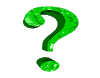 Карта исследований.

 Что такое вода? _____________.
 Свойства воды:
 Опыт 1. _____________________.  
 Опыт 2. _____________________.
 Опыт 3. _____________________.
 Опыт 4. _____________________.
 Опыт 5. _____________________. 
 Опыт 6. _____________________.
 Опыт 7. _____________________.
 Опыт 8. _____________________.    
 Опыт 9. _____________________.
Карта исследований.

 Что такое вода? Вода – вещество.
 Свойства воды:
 Опыт 1. Вода прозрачна.
 Опыт 2. Вода бесцветна. 
 Опыт 3. Вода – растворитель, но  не всех веществ.
 Опыт 4. Не имеет запаха. 
 Опыт 5. Не имеет вкуса.
 Опыт 6. Вода течёт.
 Опыт 7. Не имеет формы.
 Опыт 8. При нагревании расширяется.    
                 При охлаждении сжимается.
Сколько воды на планете?
Какая вода 
встречается в природе ?
Выскажи своё мнение по поводу увиденного.
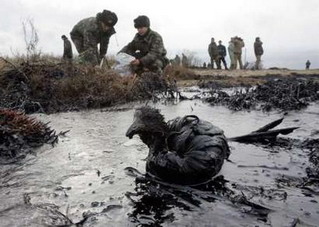 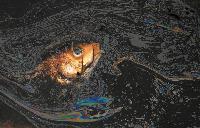 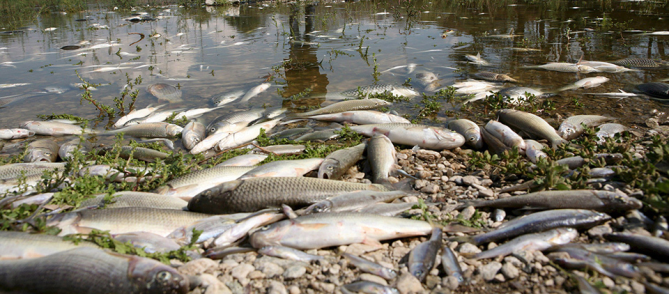 Почему погибли эти животные?
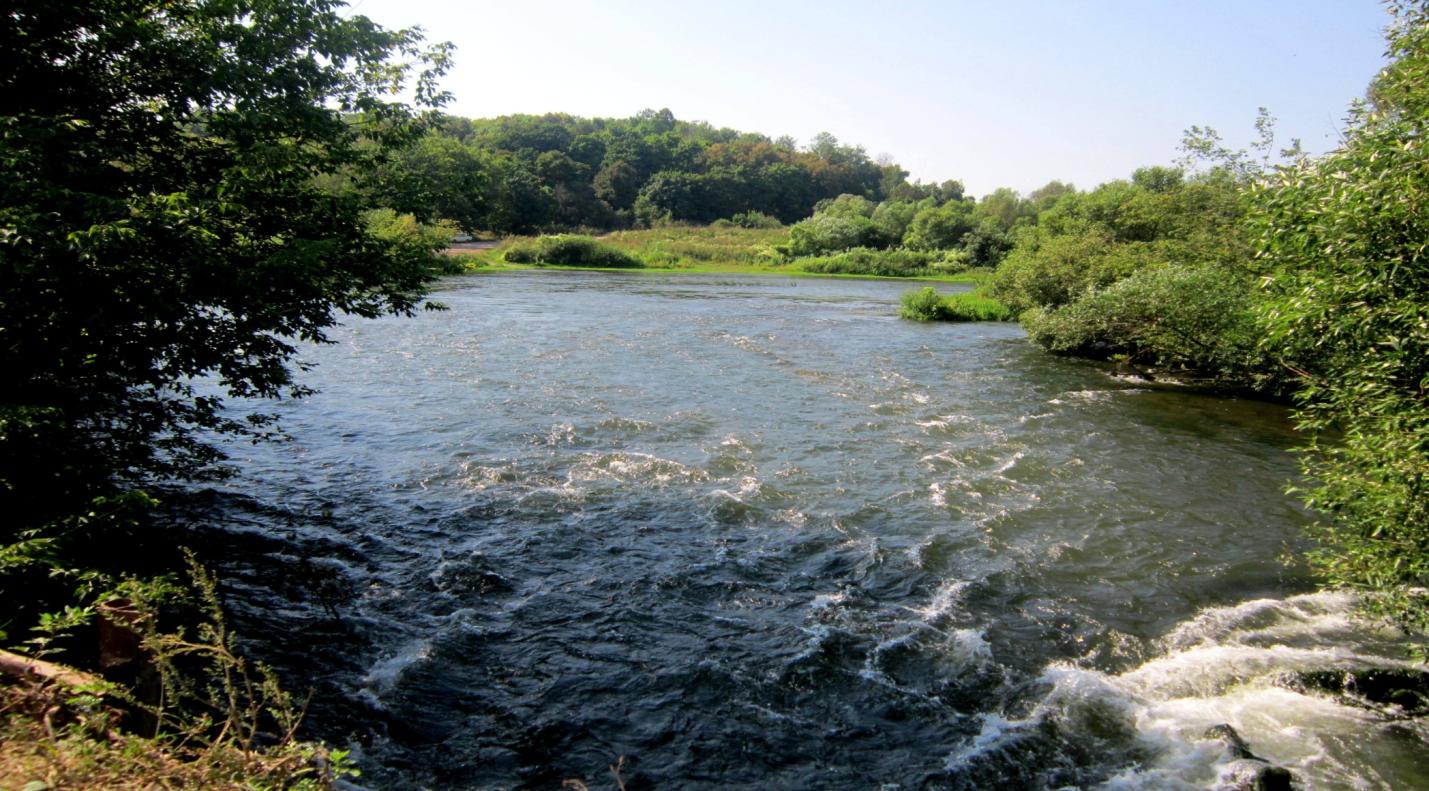 Валим отходы и мусор мы в реки,Дескать вода унесет,Но у воды есть пределы терпенья,Смотрите же, люди, вперед!
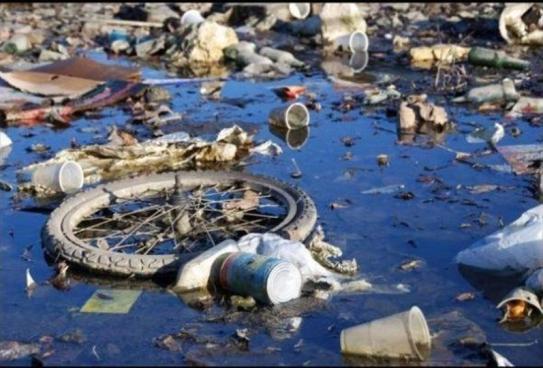 Пусть на Земле не умирают реки, 
Пусть стороной обходит их беда.
И будет оставаться в них навеки 
Чистая и вкусная вода!
Вывод:
1.Нельзя в водоёмы выбрасывать мусор. 
От загрязнения воды страдает всё живое.
2. Большой вред водоёмам приносит отравление нефтяными продуктами. 
От них погибают растения и животные, чахнут растения на берегах.
3. Загрязнённая вода вредна для здоровья человека.
 Закон об охране природы запрещает спускать в водоёмы вредные отбросы и сточные воды, 
вырубать  леса вокруг водоёмов.
Домашнее задание:
1.Повторить все о свойствах воды, пользуясь учебником (с.99)  и  картой исследования.

2. Повторить свойства воды, проделав дома опыты (№28 в тпо)

3.Нарисуй плакат на тему «Охрана воды»